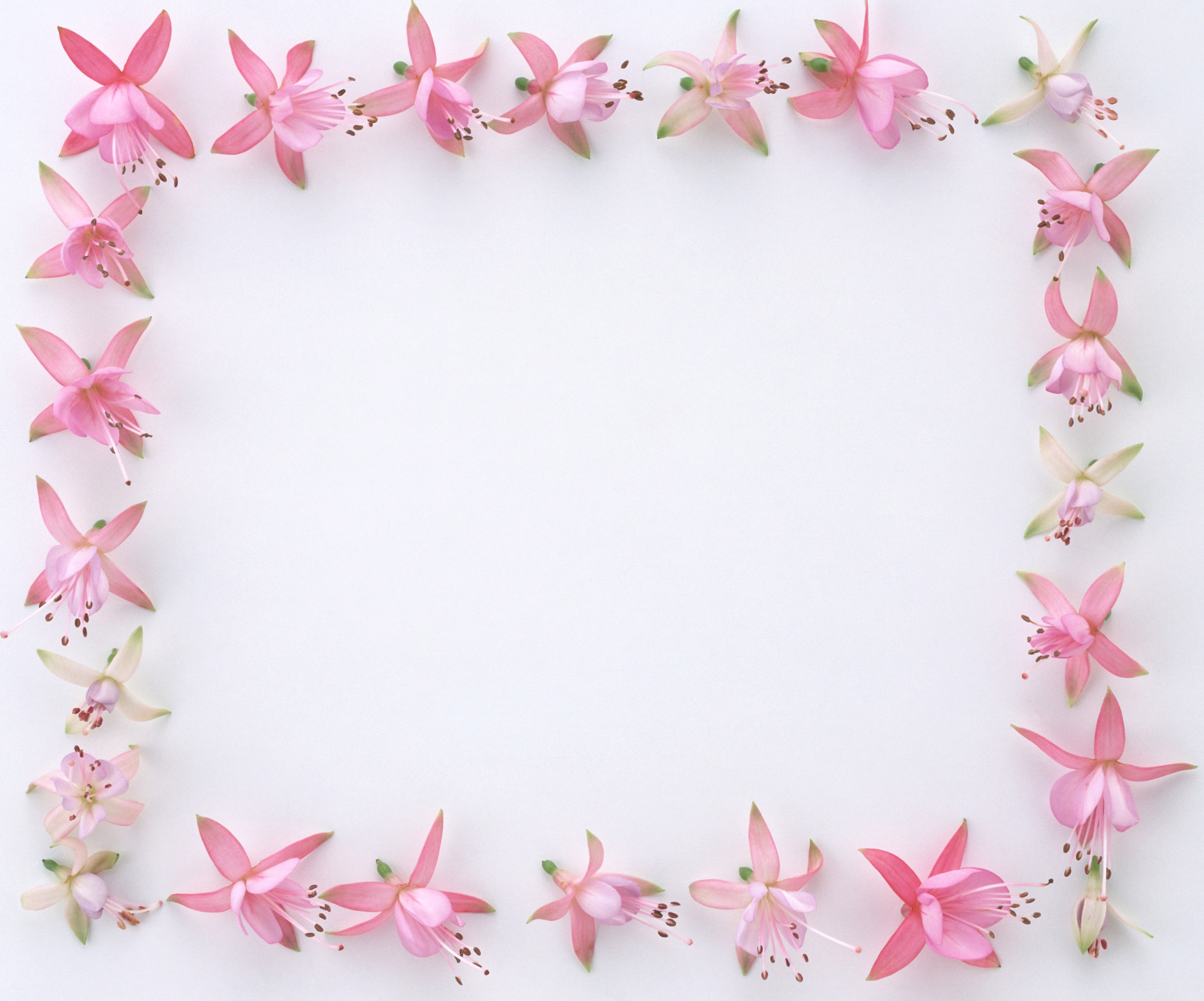 CHÀO MỪNG THẦY CÔ VÀ CÁC EM
KIỂM TRA BÀI CŨ
Phân biệt cơ quan tương đồng và cơ quan tương tự về nguồn gốc, chức năng?
Cùng 1 nguồn gốc
Khác nguồn gốc
2
Giống nhau
Khác nhau
KIỂM TRA BÀI CŨ
Cơ quan tương đồng
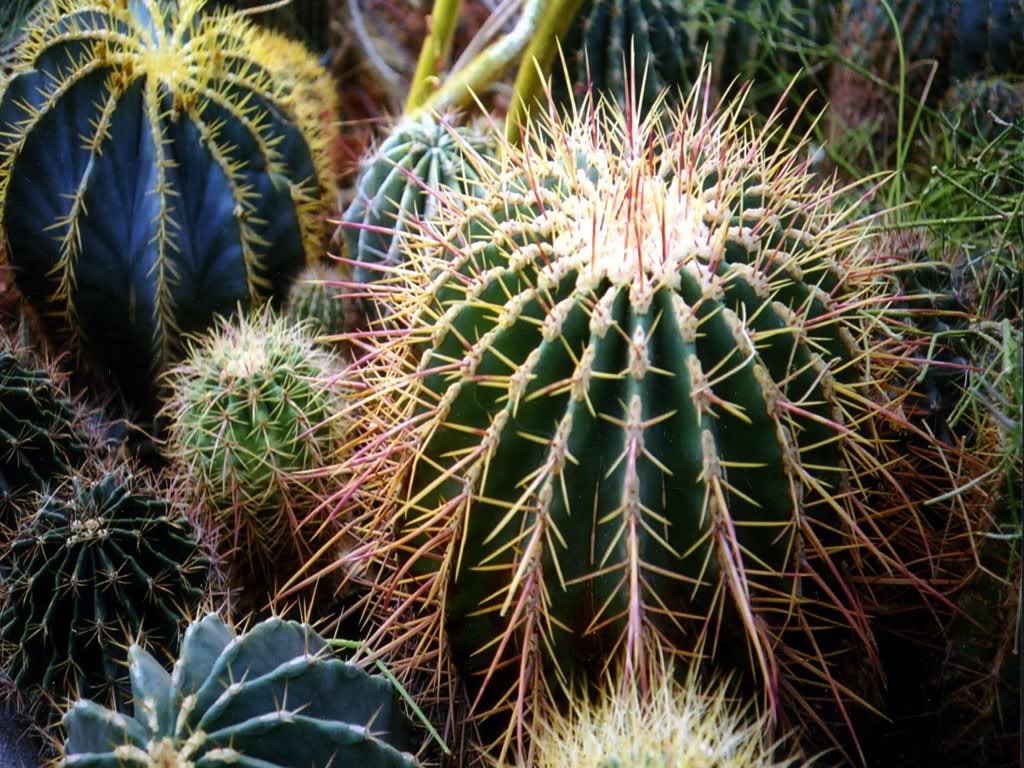 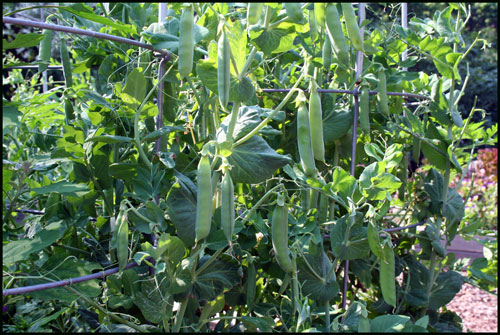 GAI XƯƠNG RỒNG
TUA CUỐN ĐẬU HÀ LAN
Là biến dạng của lá
KIỂM TRA BÀI CŨ
Cơ quan tương tự
Cánh ong
 phát triển
 từ mặt lưng 
của phần ngực
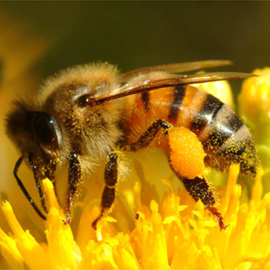 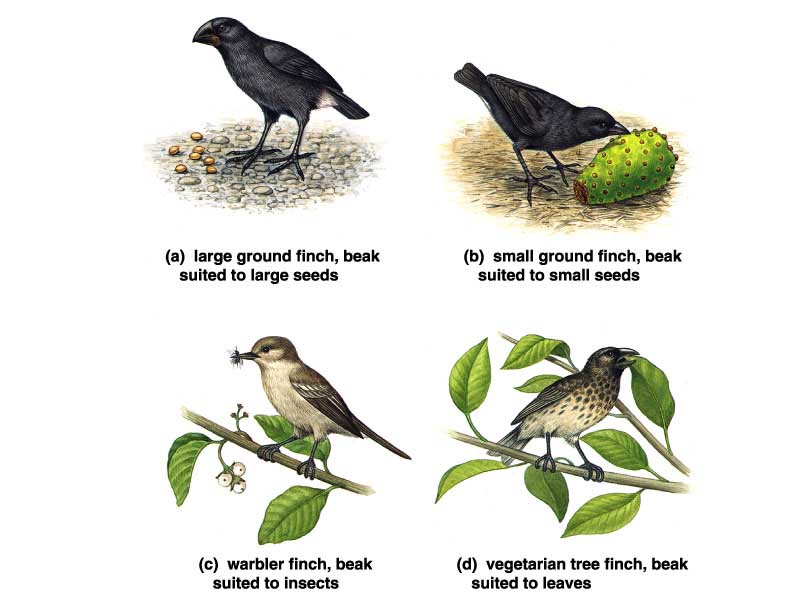 Cánh chim
 là biến dạng 
của chi trước
KIỂM TRA BÀI CŨ
Xem bảng sau, hãy nhận xét gì sự sai khác trình tự axit amin trong chuỗi Hemoglobin giữa các loài trong bộ linh trưởng so với con người?
Các loài có quan hệ họ hàng càng gần nhau thì trình tự, tỷ lệ các axit amin và các nucleotit càng giống nhau và ngược lại.
Sự sai khác về các axit amin trong chuỗi hemôglôbin giữa các loài trong bộ Linh trưởng
‎BÀI 25
 
HỌC THUYẾT TIẾN HÓA LAMAC 
VÀ HỌC THUYẾT TIẾN HÓA ĐACUYN
6
I. HỌC THUYẾT TIẾN HÓA LAMAC
Ai là người bác bỏ duy tâm siêu hình?
Lamac
7
I. HỌC THUYẾT TIẾN HÓA LAMAC
- Lamac là nhà sinh học người Pháp (1744 - 1829).
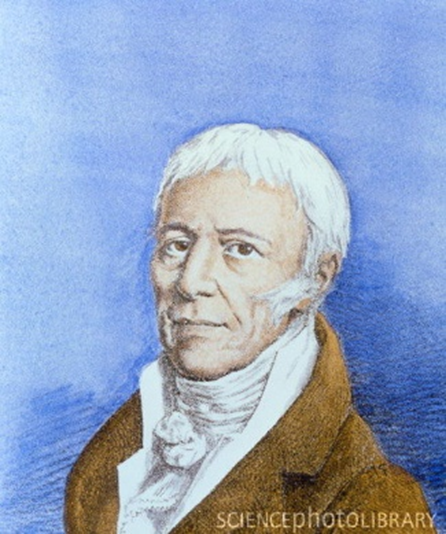 - Năm 1809, ông đã công bố học thuyết tiến hóa đầu tiên.
- Lamac đã thấy được các loài bị biến đổi dưới tác động của môi trường chứ không phải là các loài bất biến.
[Speaker Notes: Trường THPT Phạm Phú Thứ
Tổ Sinh – Công nghệ.]
I. HỌC THUYẾT TIẾN HÓA LAMAC
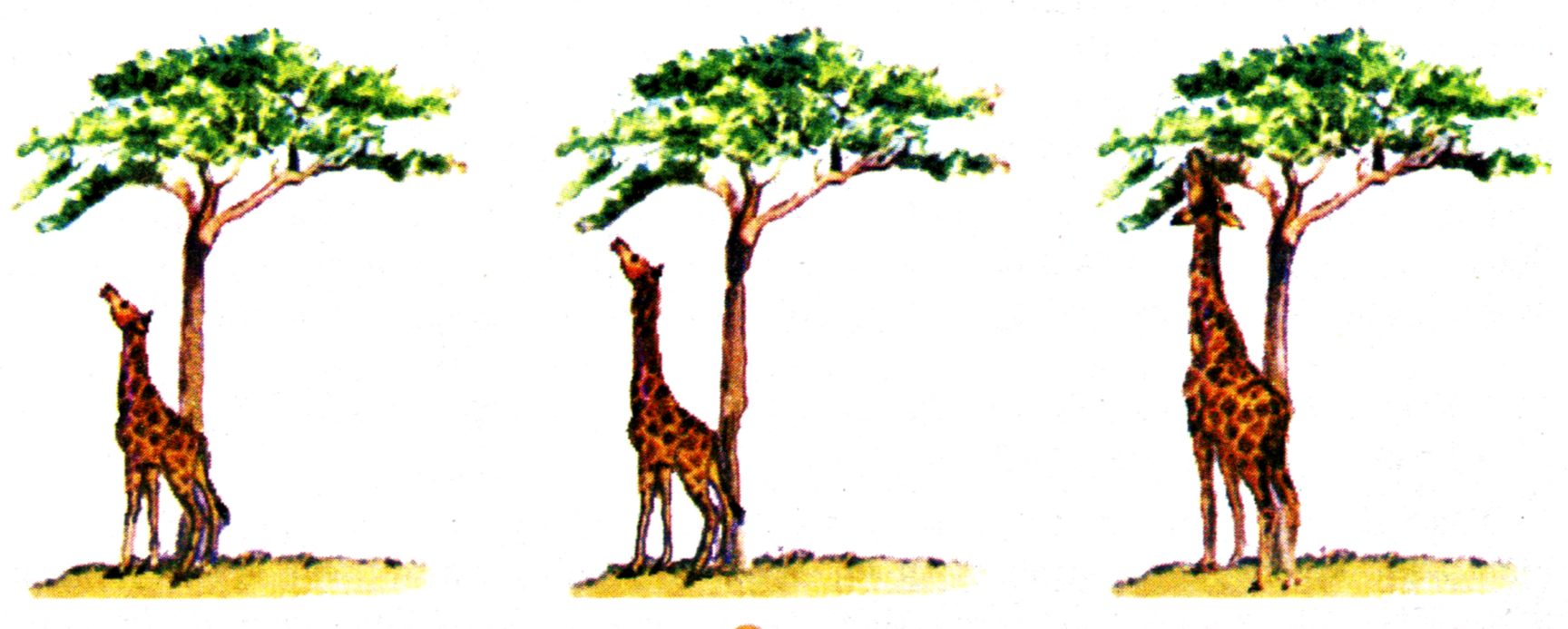 Loài ban đầu (Hươu cổ ngắn)
(Hươu cổ trung bình)
Loài hiện tại (Hươu cao cổ)
Môi trường thay đổi
 thay đổi tập quán
Tích lũy những biến đổi nhỏ
 truyền lại cho đời sau
9
Sự hình thành loài Hươu cao cổ theo quan điểm Lamac
II. HỌC THUYẾT TIẾN HÓA ĐACUYN
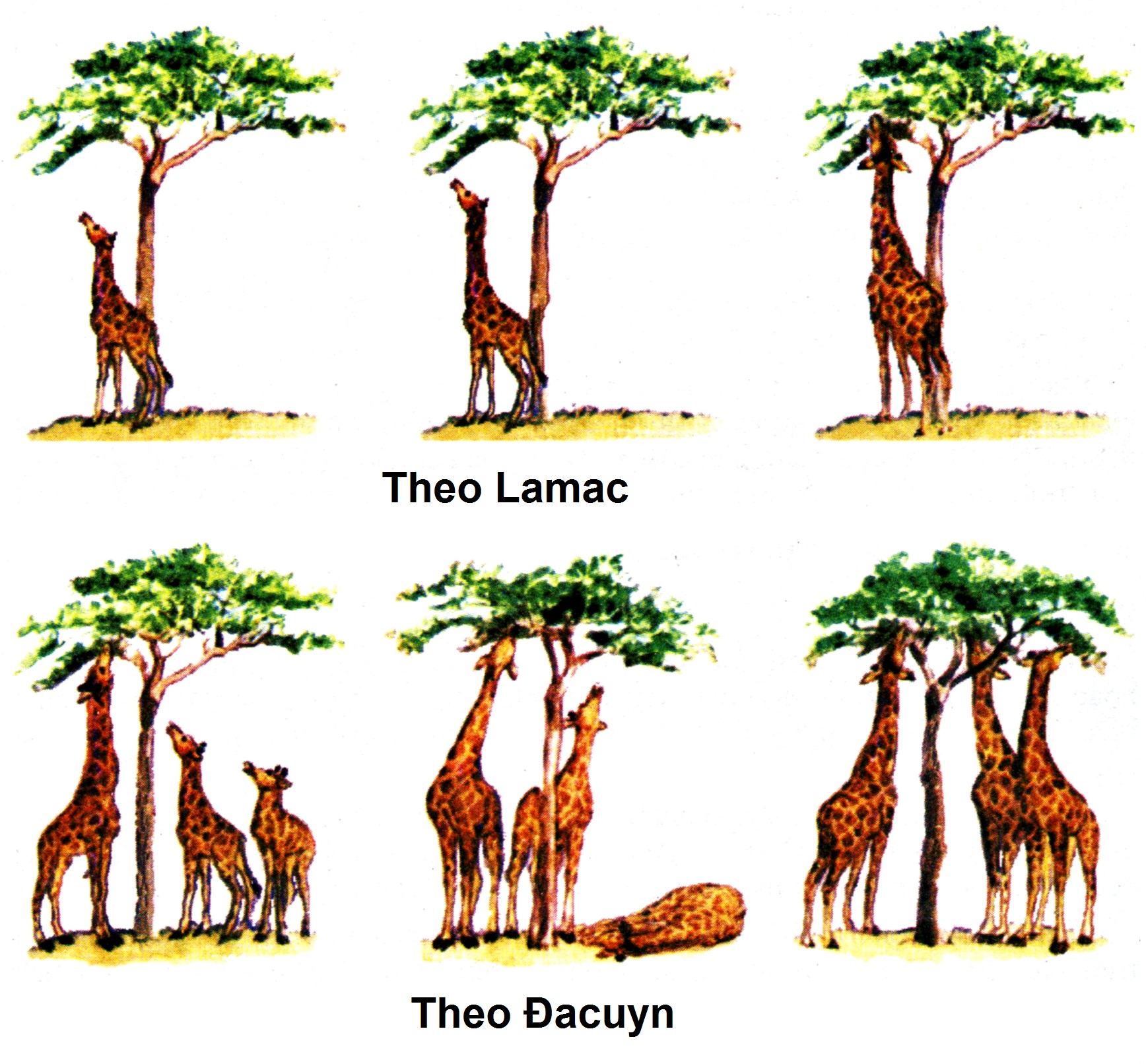 10
II. HỌC THUYẾT TIẾN HÓA ĐACUYN
TIỂU SỬ  ĐACUYN
-  Đacuyn (Charles Darwin) sinh năm 1809 tại Vương quốc Anh và mất năm 1882.
- 22 tuổi tham gia chuyến hành trình vòng quanh thế giới.
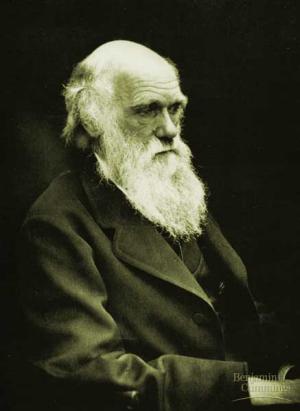 Năm 1859, Đacuyn công bố công trình “Nguồn gốc các loài” giải thích sự hình thành loài từ một tổ tiên chung bằng cơ chế chọn lọc tự nhiên.
11
Hành trình  vòng quanh thế giới của Đacuyn trên tàu Beagle (1831-1836)
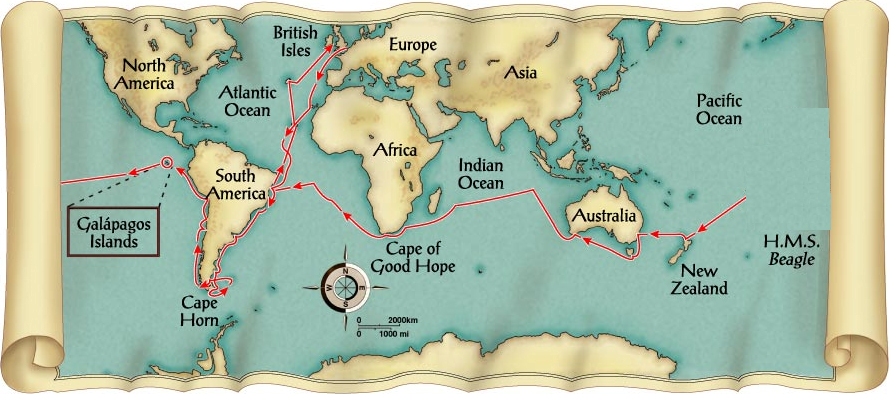 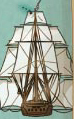 12
Vài mẫu rùa quan sát được 		của Đacuyn
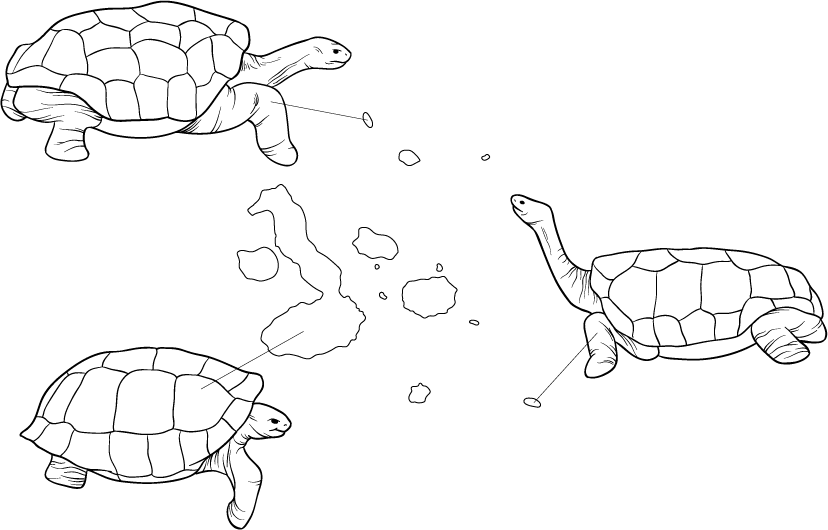 Pinta
Tower
Marchena
Pinta mai trung gian
James
Fernandina
Santa Cruz
Isabela
Santa Fe
Đảo Hood 
mai yên ngựa, tụt sau
Floreana
Hood
Isabela
mai hình vßm, ®Èy vÒ tr­íc
13
Đacuyn là người quan sát tinh tế…
14
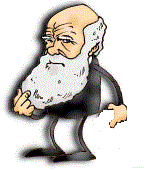 Tại sao?
15
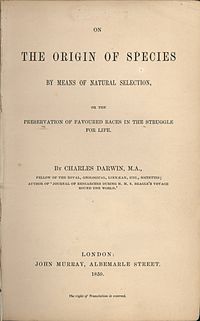 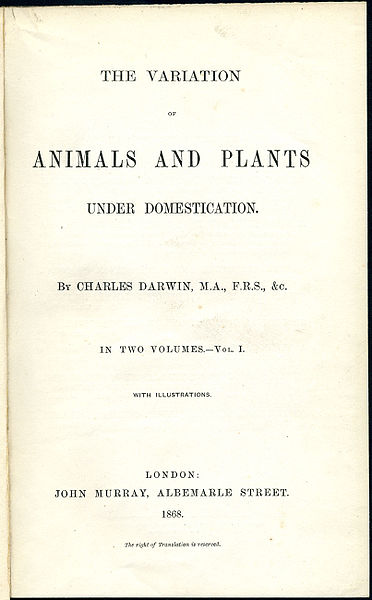 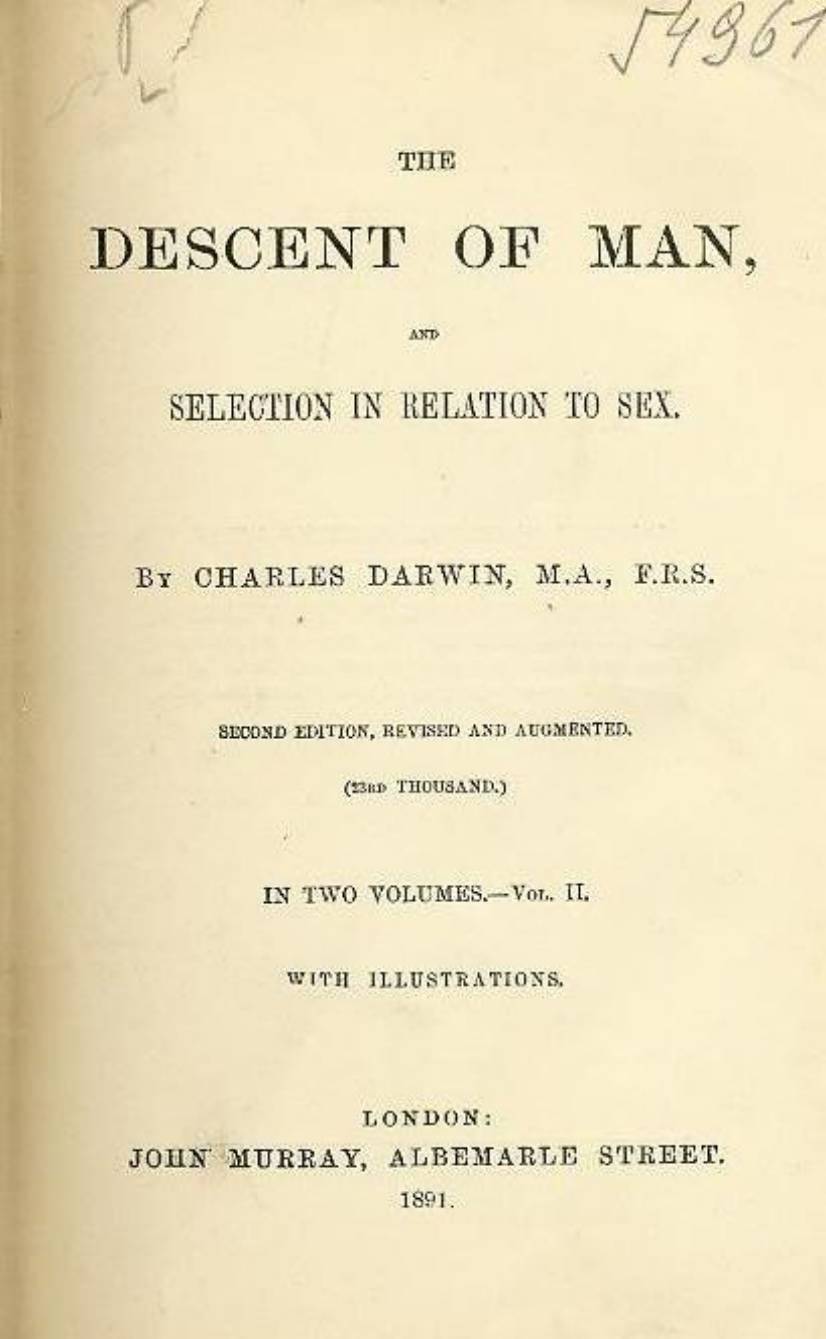 Nguồn gốc muôn loài (1859)
Sự biến đổi của vật nuôi cây trồng  (1868)
Nguồn gốc loài người và sự chọn lọc liên quan đến giới tính (1872)
16
Quan sát của Đacuyn
- Tất cả các loài sinh vật luôn có xu hướng sinh ra một số lượng con nhiều hơn nhiều so với số con có thể sống sót đến tuổi sinh sản.
17
Quan sát của Đacuyn
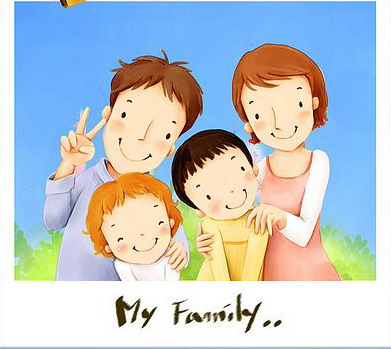 - Các cá thể của cùng bố mẹ mặc dù giống với bố mẹ nhiều hơn so với cá thể không có họ hàng nhưng chúng vẫn khác biệt nhau về nhiều đặc điểm (Biến dị cá thể). 
- Phần lớn các biến dị này được di truyền cho thế hệ sau.
18
Quan sát của Đacuyn
- Quần thể sinh vật có xu hướng duy trì kích thước không đổi trừ những khi có biến đổi bất thường về môi trường.
19
1. Nhân tố tiến hoá: biến dị, di truyền và chọn lọc.
a. Biến dị
Biến dị đồng loạt: phát sinh ở tất cả các cá thể theo 1 hướng xác định tương ứng với điều kiện ngoại cảnh hay tập quán hoạt động, ít có ý nghĩa trong tiến hoá và chọn giống.
Biến dị cá thể: xuất hiện trong quá trình sinh sản ở từng cá thể riêng rẽ theo những hướng không xác định, là nguồn nguyên liệu cho tiến hoá và chọn giống.
b. Di truyền: khả năng truyền lại những đặc điểm của bố mẹ cho các thế hệ sau.
20
1. Nhân tố tiến hoá: biến dị, di truyền và chọn lọc.
c. Chọn lọc
21
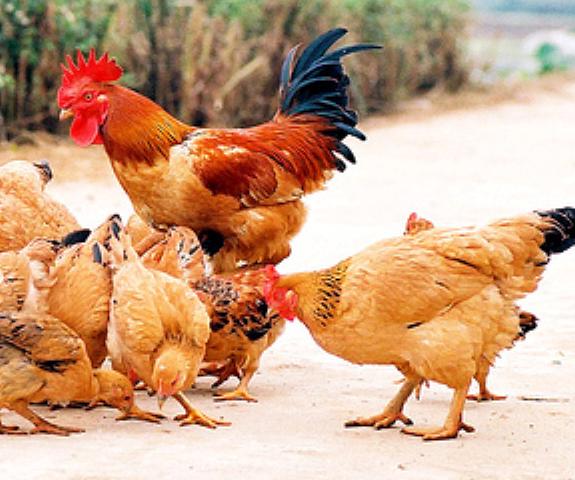 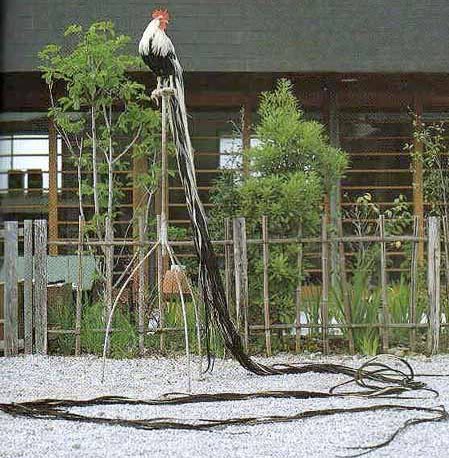 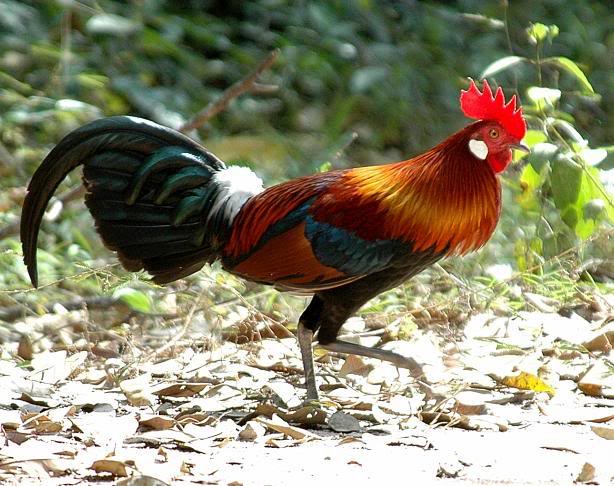 Gà thịt
Gà phượng hoàng
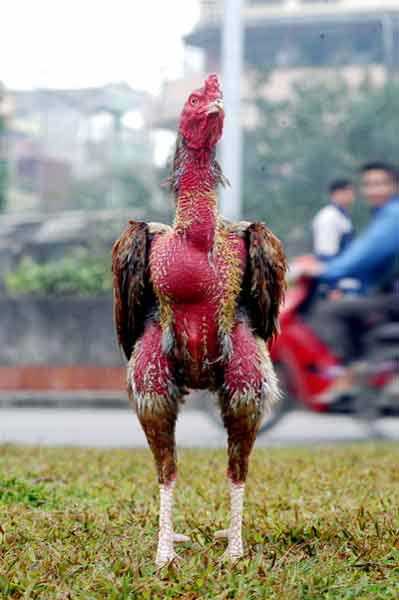 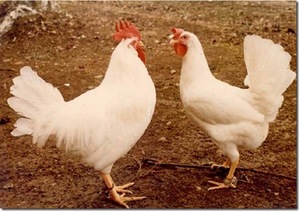 Gà trứng
Gà rừng hoang dại
Gà chọi
22
[Speaker Notes: tất cả những giống kể trên đều xuất phát từ một giống gà rừng ban đầu
Tại sao từ một dạng ban đầu mà lại phát triển ra nhiều dạng gà như bây giờ]
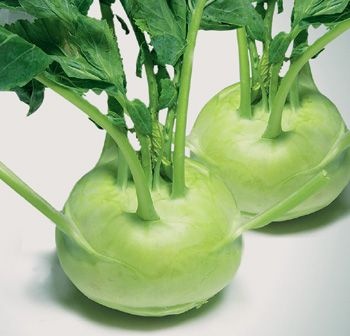 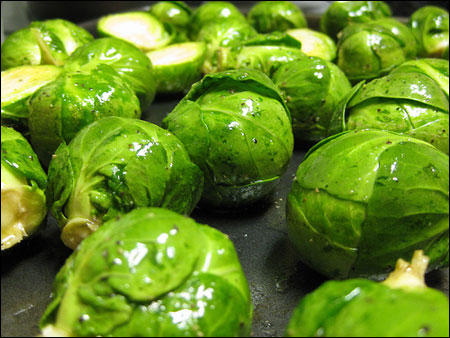 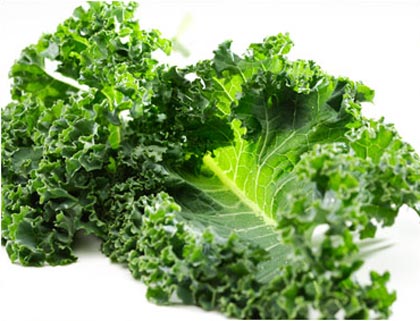 Su hào
Cải Bruxen
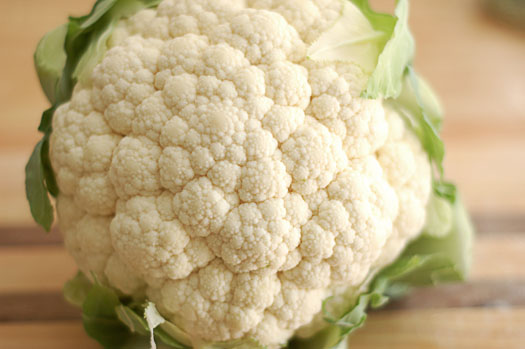 Cải xoăn
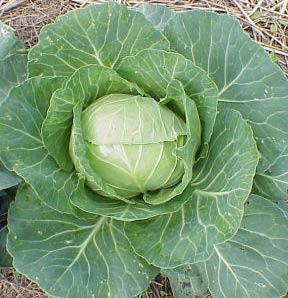 Súp lơ trắng
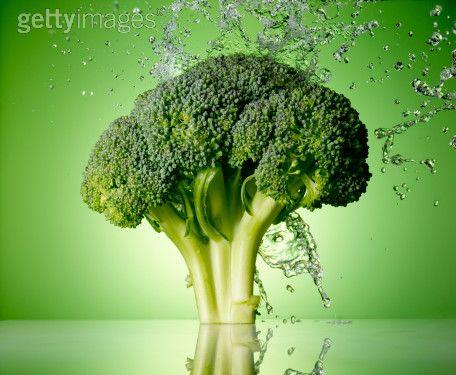 Bắp cải
Súp lơ xanh
Mù tạt hoang dại
23
Luôn luôn xuất hiện nhiều biến dị cá thể.
Biến dị có lợi cho con người sẽ được giữ lại, đào thải những biến dị bất lợi.
Chọn lọc theo nhiều hướng khác nhau dẫn đến sự phân li tính trạng hình thành nhiều giống vật nuôi, cây trồng thích nghi cao.
Là nhân tố chính quy định chiều hướng và tốc độ biến đổi của các giống vật nuôi, cây trồng.
24
Kích thước, hình dạng mỏ chim phù hợp với dạng thức ăn của chúng
Luôn luôn xuất hiện nhiều biến dị cá thể.
Luôn xuất hiện các biến dị.
Những cá thể mang biến dị có lợi cho bản thân sẽ sống sót nhiều hơn, phát triển ưu thế, sinh sản nhiều, con cháu ngày càng đông và ngược lại.
Biến dị có lợi cho con người sẽ được giữ lại, đào thải những biến dị bất lợi.
Chọn lọc theo nhiều hướng khác nhau dẫn đến sự phân li tính trạng hình thành nhiều giống vật nuôi, cây trồng thích nghi cao.
Chỉ có cá thể sinh vật nào thích nghi với điều kiện sống thì mới sống sót, phát triển được 
→ Tạo nên loài sinh vật thích nghi.
Là nhân tố chính trong quá trình hình thành đặc điểm thích nghi trên cơ thể sinh vật.
Là nhân tố chính quy định chiều hướng và tốc độ biến đổi của các giống vật nuôi, cây trồng.
26
II. HỌC THUYẾT TIẾN HÓA ĐACUYN
2. Cơ chế tiến hoá 
Sự tích lũy..................................., đào thải................................. dưới tác dụng của chọn lọc tự nhiên.
các biến dị có lợi
các biến dị có hại
27
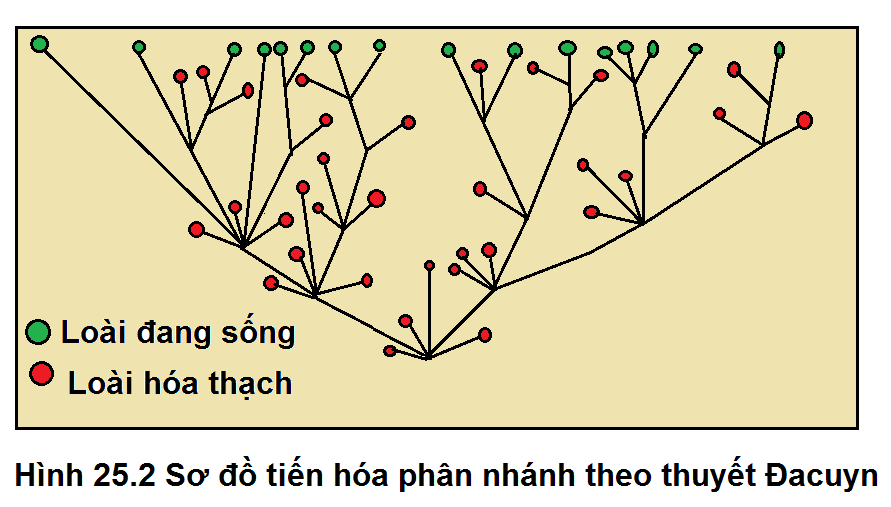 28
[Speaker Notes: Các nhánh của sơ đồ đều xuất phát từ một điểm chung điều này nói lên vấn đề gì trong tiến hóa
Nhận xét số lượng loài đang sống so với số lượng loài hóa thạch
Tại sao có những nhánh cây phát triển rất dài trong khi có những nhánh lại rất ngắn]
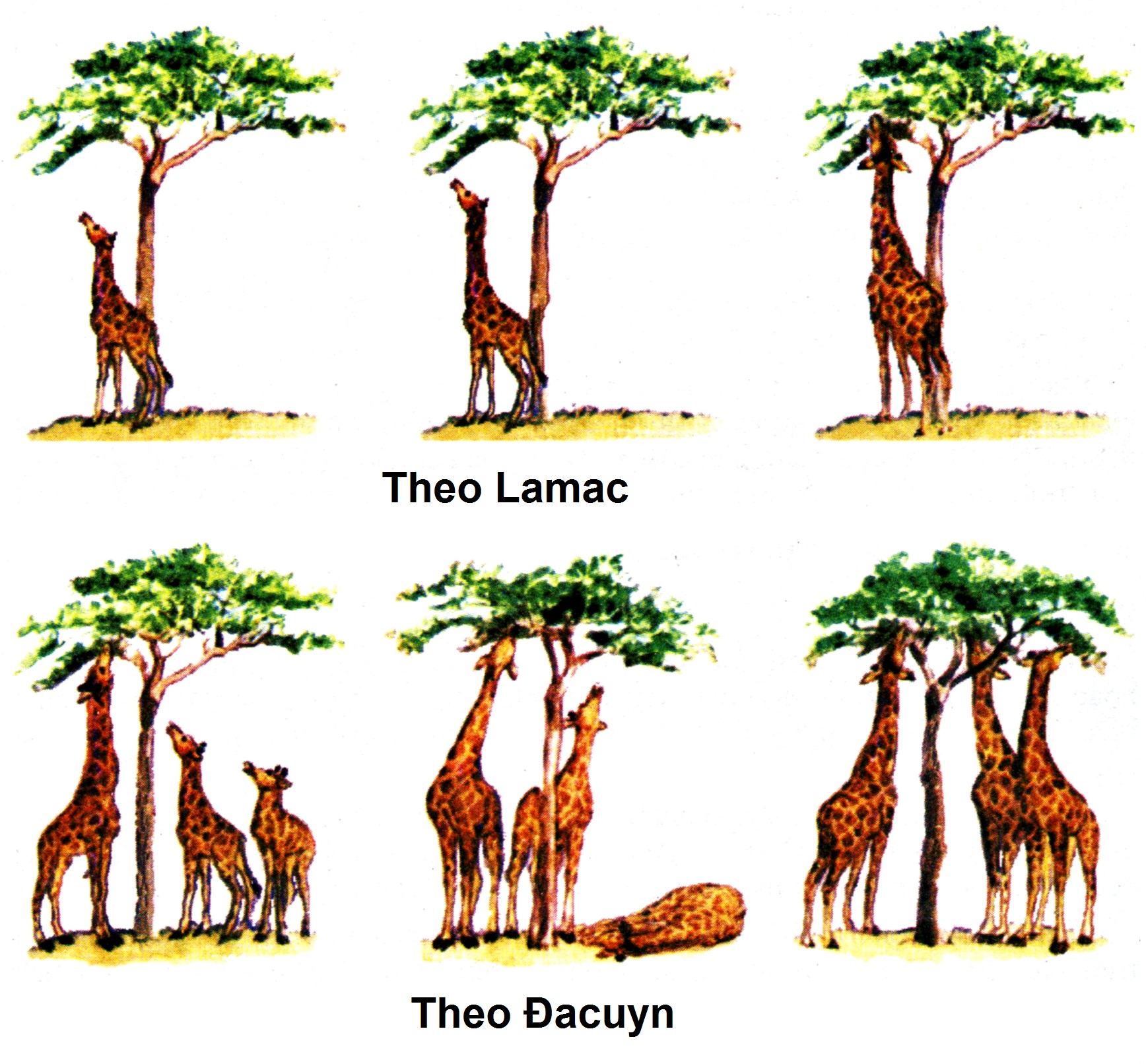 29
II. HỌC THUYẾT TIẾN HÓA ĐACUYN
3. Đánh giá
    a. Ưu điểm
 Phát hiện vai trò sáng tạo của chọn lọc tự nhiên. 
 Giải thích thành công sự hình thành đặc điểm thích nghi ở sinh vật.
 Giải thích thành công nguồn gốc của các loài.
    b. Tồn tại
 Chưa hiểu rõ cơ chế phát sinh biến dị và di truyền các biến dị.
 Chưa thấy được vai trò của sự cách ly đối với hình thành loài mới.
30
CỦNG CỐ
Câu 1: Theo quan niệm của Đacuyn, nhân tố chính trong quá trình hình thành đặc điểm thích nghi trên cơ thể sinh vật là
chọn lọc tự nhiên.
chọn lọc nhân tạo.
biến dị cá thể.
biến dị xác định.
CỦNG CỐ
Câu 2: Theo quan niệm của Đacuyn, CLTN tác 
động thông qua đặc tính biến dị và di truyền là nhân 
tố chính trong quá trình hình thành
các đặc điểm thích nghi trên cơ thể sinh vật.
các giống vật nuôi và cây trồng năng suất cao.
nhiều giống, thứ trong phạm vi một loài.
những biến dị cá thể.
CỦNG CỐ
Câu 3.Theo  Đacuyn, đơn vị tác động của chọn lọc tự nhiên là
 cá thể.	
 quần thể.	
 giao tử.	
 nhễm sắc thể.
CỦNG CỐ
Nêu những khác biệt giữa học thuyết Đacuyn 
với học thuyết Lamac?
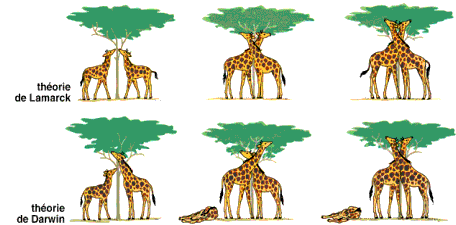 [Speaker Notes: Trường THPT Phạm Phú Thứ
Tổ Sinh – Công nghệ.]
Dặn dò
Về nhà học bài và chuẩn bị trước bài 26 “Học thuyết tiến hóa tổng hợp hiện đại”.
Trả lời câu hỏi: 
Nhân tố tiến hóa là gì?
Quan niệm tiến hóa theo học thuyết tiến hóa tổng hợp hiện đại?
35